Building a Solid Foundation
FALL 2012
SUPPORTING SCHOOL READINESS
Planning and Implementing
STEP 2: PLANNING AND IMPLEMENTING
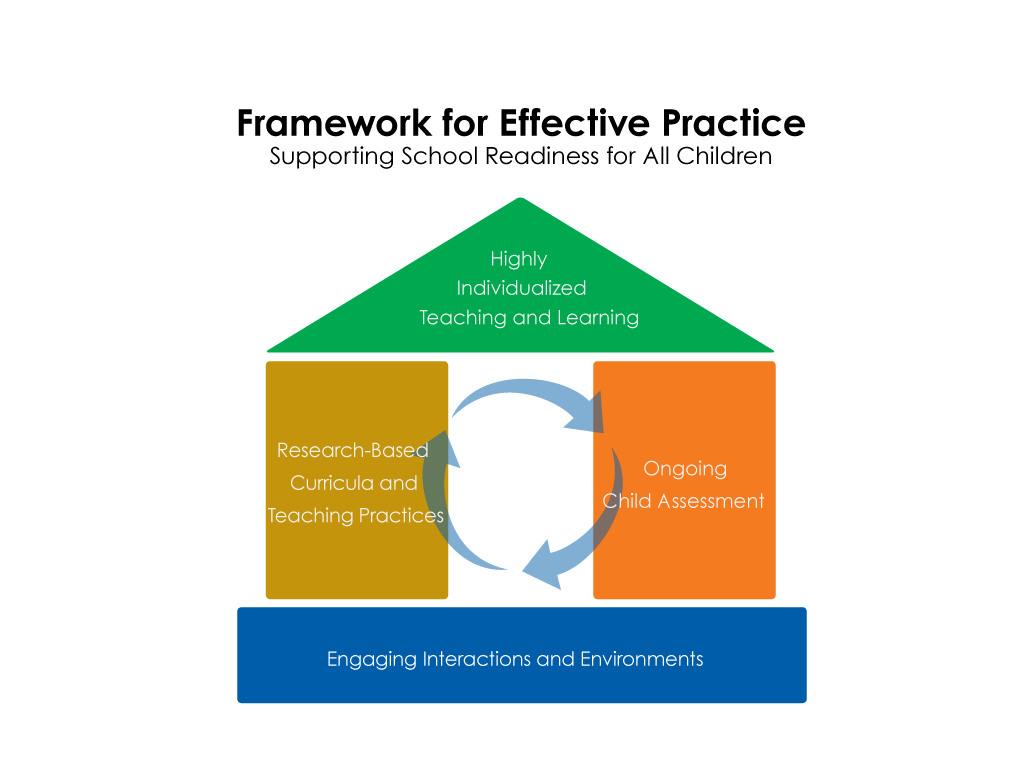 Need to consider multiple elements of programs:
Engaging Interactions and Environments
Research-Based Curricula and Teaching Practices
Ongoing Child Assessment
Highly Individualized Teaching and Learning.
HOUSE FOUNDATION
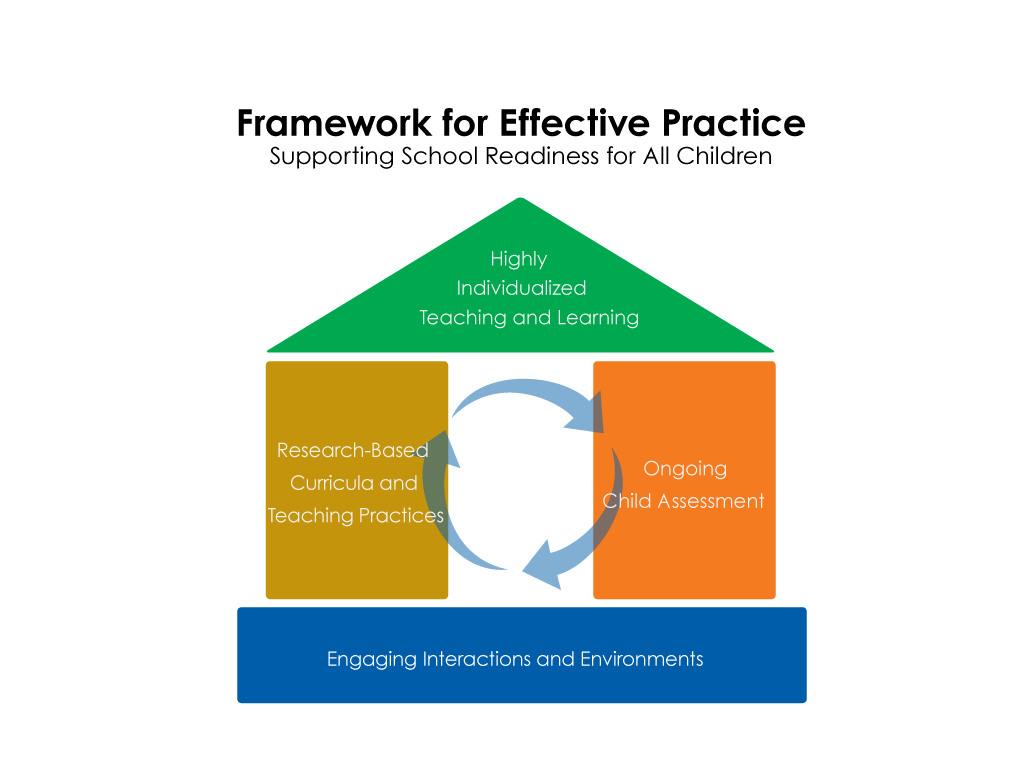 Engaging Interactions and Environments are the foundation for all learning in early childhood classrooms.
ENGAGING INTERACTIONS
Interactions are the back-and-forth exchanges among teachers and children. 

Interactions include:
Teachers and children
Children with peers.

These interactions occur
    in every moment of the day.
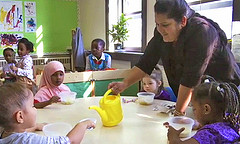 EARLY EXPERIENCES
Source: Center on the Developing Child at Harvard University. http://developingchild.harvard.edu
ENGAGING ENVIRONMENTS
Environments are where children learn and spend time throughout the day.

Environments include:
Materials
Books
Furnishings
Room arrangement
Outside learning areas
Staff placements in the room.
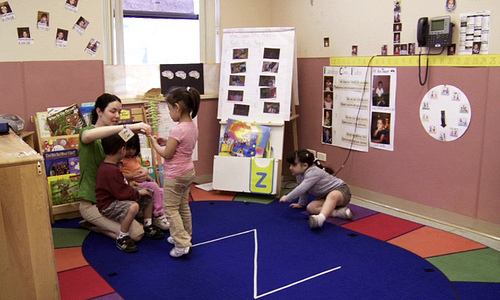 ENGAGING INTERACTIONS AND ENVIRONMENTS
Interactions and environments are engaging when they support children’s involvement in activities that promote positive development and learning.

They are foundational to development across areas of the Head Start Child Development and Early Learning Framework.
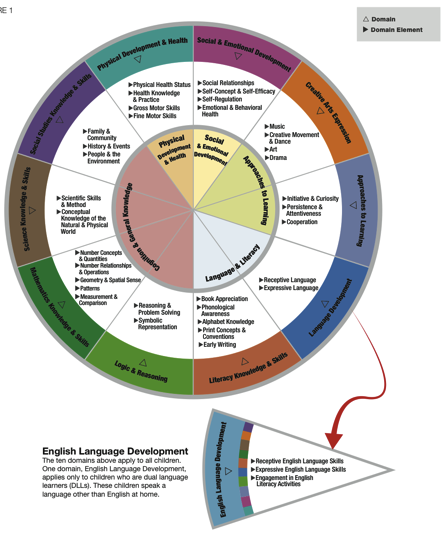 Framework for Effective Practice: Supporting School Readiness for all Children
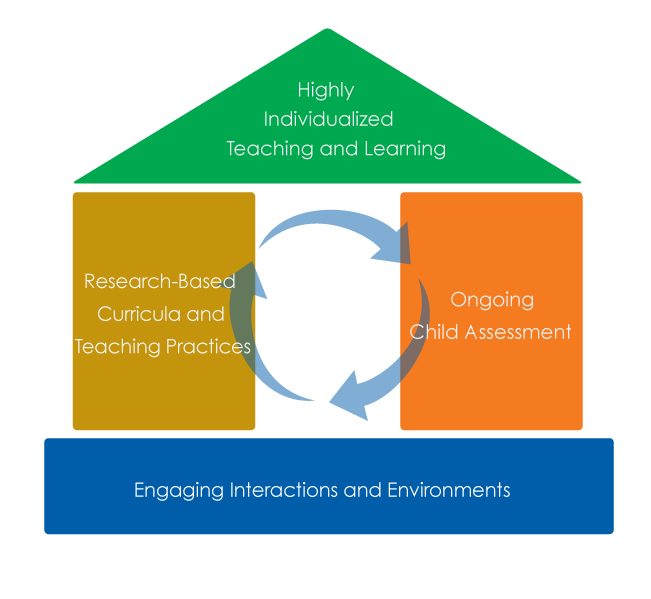 Instructional Interactions
Well-Organized Classrooms
Social and Emotional Support
BLOCKS OF THE FOUNDATION
The first major block of this foundation:
Social and Emotional Support
Well-Organized Classrooms
Instructional Interactions
SOCIAL AND EMOTIONAL SUPPORT
In settings with effective social and emotional support, teachers:
Have positive relationships with children
Foster positive peer relationships
Notice and respond when children need support
Recognize and label children’s emotions
Respond to children’s ideas and interests.
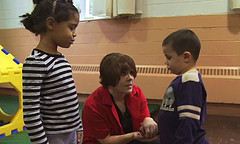 QUESTIONS…
What social and emotional supports did you notice?

What impact did these interactions have on the children in the clip?
IN THIS CLIP…
The Teacher:
Connects individually with each child
Uses children’s names
Smiles warmly 
Uses respectful language
Has an enthusiastic tone.
Supports children’s 
Social & Emotional Development
The Children:
Display physical affection with teacher
Cooperate and show enthusiasm
Are comfortable showing their work.
BLOCKS OF THE FOUNDATION
The second major block of this foundation:
Instructional Interactions
Social & Emotional Support
Well-Organized Classrooms
WELL-ORGANIZED CLASSROOMS
Settings with well-organized classrooms have:
Consistent schedules
Well-designed learning centers
Established routines
Sensitive and appropriate guidance and behavior support strategies
Staff who work together as a team.
Art Activity video
QUESTIONS…
What do you notice about how the teacher organized the classroom?

What impact does this have on the children?
IN THIS CLIP…
The teachers:
Observe and join in to support children’s engagement
Have materials readily accessible
Proactively monitor the children.
Supports children’s 
Approaches to Learning
The children:
Are engaged in the activity
Behave appropriately.
BLOCKS OF THE FOUNDATION
The third major block of this foundation:
Social & Emotional Support
Well-Organized Classrooms
Instructional Interactions
INSTRUCTIONAL INTERACTIONS
In settings with engaging instructional interactions, teachers:

Encourage children to think deeply about the world
Scaffold children’s learning of new skills
Motivate children to keep working, even when tasks get hard
Engage children in frequent and extended conversations
Introduce children to new language in contexts they know and understand
Provide materials that stimulate and support learning.
Voting video
Source: The Center for Advanced Study of Teaching and Learning (CASTL)
QUESTIONS…
What instructional interactions did you notice?

What impact did these interactions have on the children?
IN THIS CLIP…
The teacher:
Introduces new vocabulary (“vote”) in multiple ways
Asks for children’s ideas
Repeats and extends children’s responses
Asks follow-up questions to get children to share more about what they know
Asks children to compare group sizes.
Supports children’s 
Language Development
Supports children’s 
Math Knowledge & Skills
The children:
Respond and share their ideas with the teacher
Are actively engaged in the activity.
HOW TO BUILD A SOLID FOUNDATION
Be intentional in interactions with children and in setting up the classroom environment. Plan engaging activities for children and think ahead about how you will engage with children during those activities to foster learning and development.

Make the most out of every moment. See every moment in the classroom as an opportunity to support children’s learning and development.
NCQTL In-Service Suites for Building Engaging Interactions & Environments
Social & Emotional Support
Well-Organized Classrooms
Instructional Interactions
Building Relationships: Fostering Connections
Interest-Based Learning: Following Children’s Lead
Engaging Interactions: Making Learning Meaningful
Language Modeling and Conversations: Engaging Children in Conversations


			And more ….
Managing the Classroom: Designing Environments
Behavior Guidance: Creating Classroom Rules
Staffing: Zoning
IN-SERVICE SUITE RESOURCES
Learning Activities
Tips for Teachers 
Tools for Supervisors
Helpful Resources
FALL 2012